Managing the  Classroom:materials to support learning
FALL 2012
FRAMEWORK FOR EFFECTIVE PRACTICE SUPPORTING SCHOOL READINESS FOR ALL CHILDREN
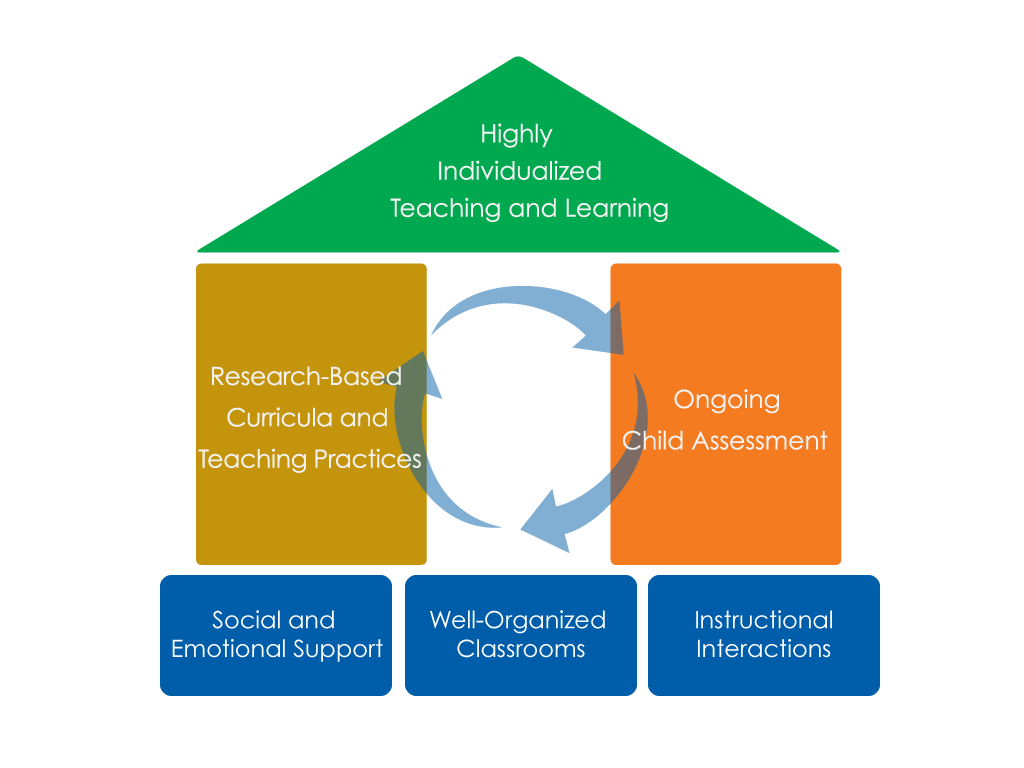 FOCUS ON
FOUNDATION
objectives:
Learn how materials support children’s learning
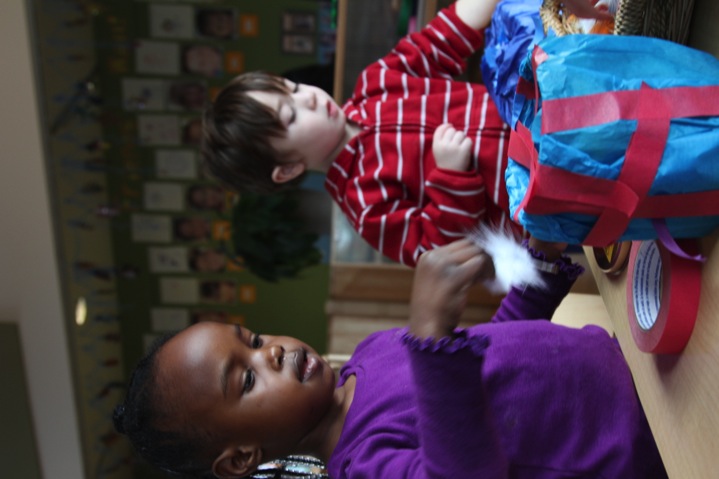 Learn three guidelines for selecting materials
HOW MATERIALS SUPPORT CHILDREN’S LEARNING
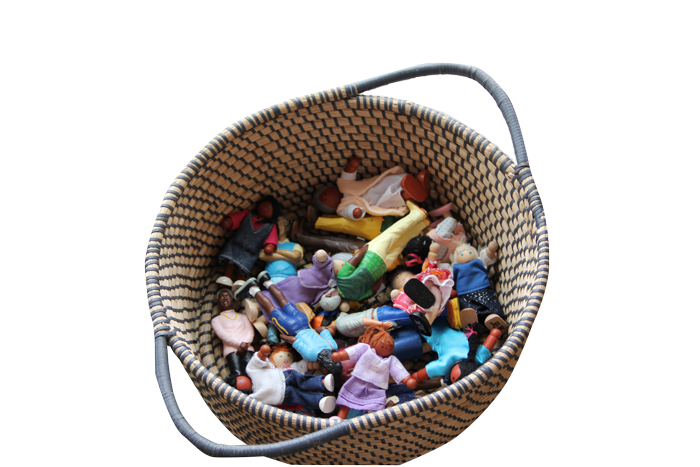 Engage children in learning
Support social interactions
Promote independence
Guidelines
Do the materials promote children’s engagement in learning?
Do the materials support social interactions?
Are the materials arranged to promote independent use?
ASK YOURSELF
?
Engage children IN LEARNING:features of materials
Linked To Learning
Meaningful
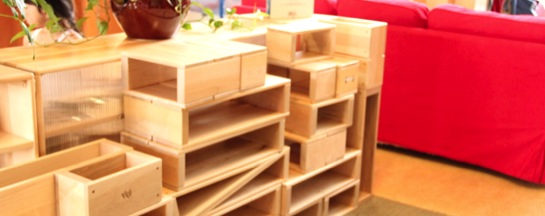 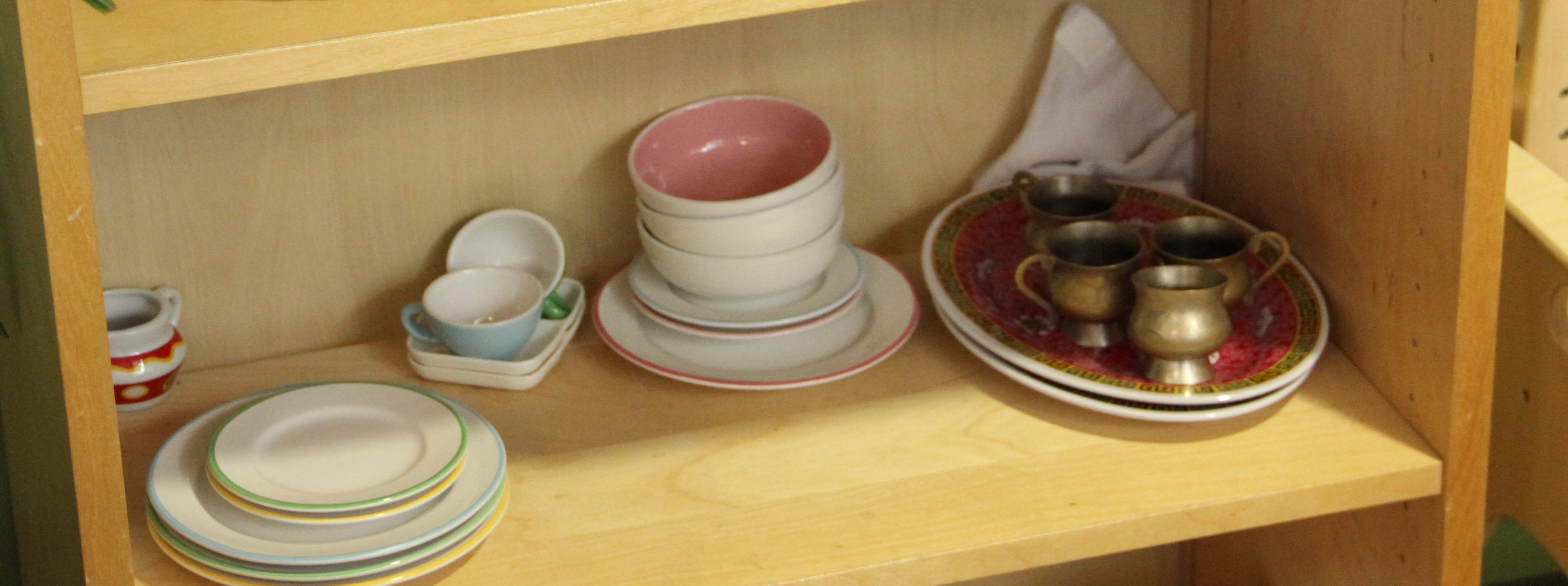 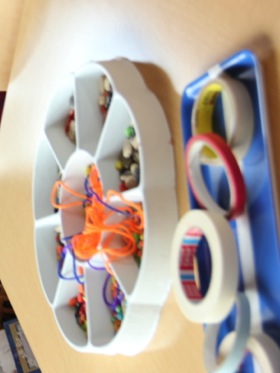 Culturally Appropriate
Attractive
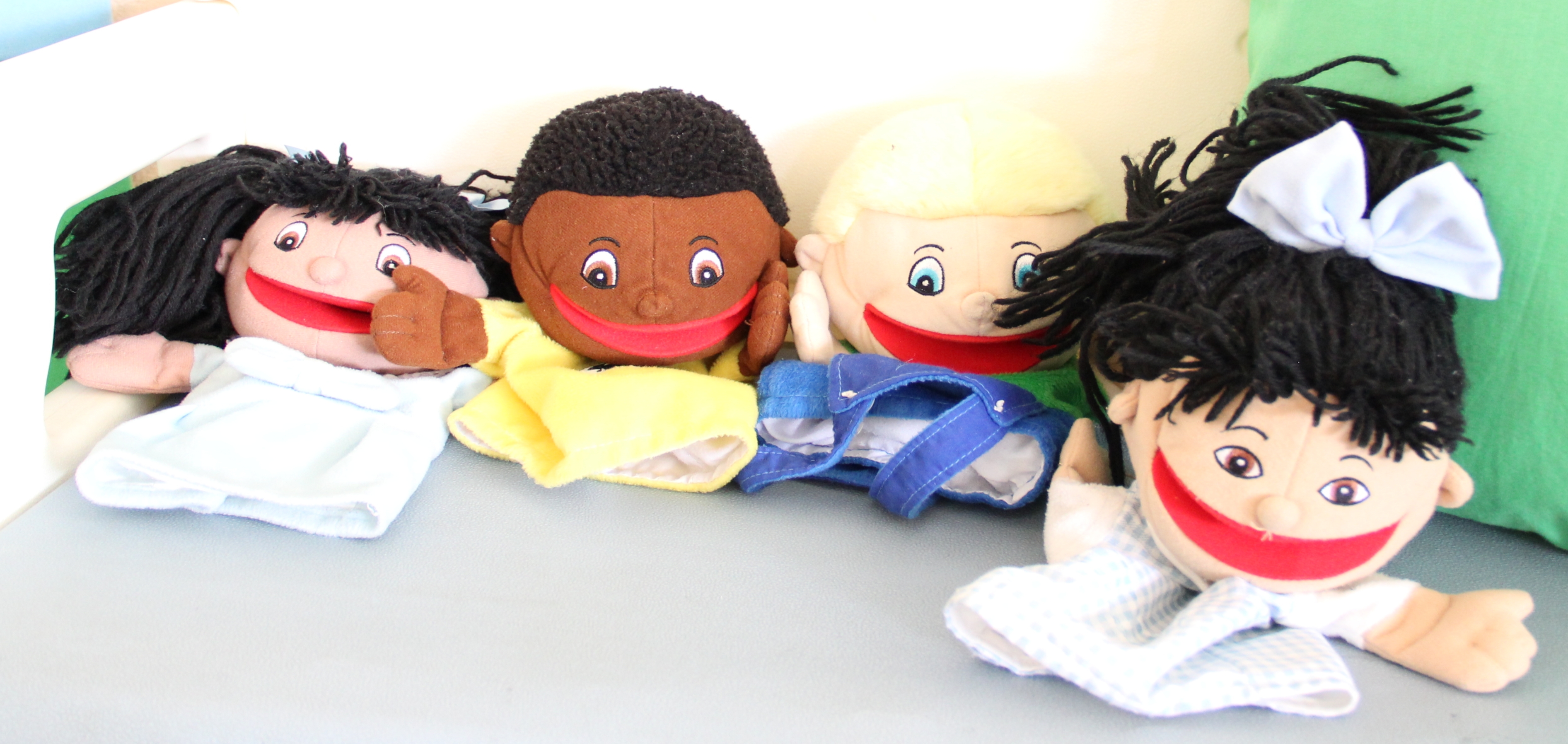 Link to learning: ENGAGING CHILDREN
You decide to introduce some new materials to make the area more engaging.
You notice that children are not playing in the science area.
What toys/materials will you introduce and why?
Support Social Interactions: Characteristics of children
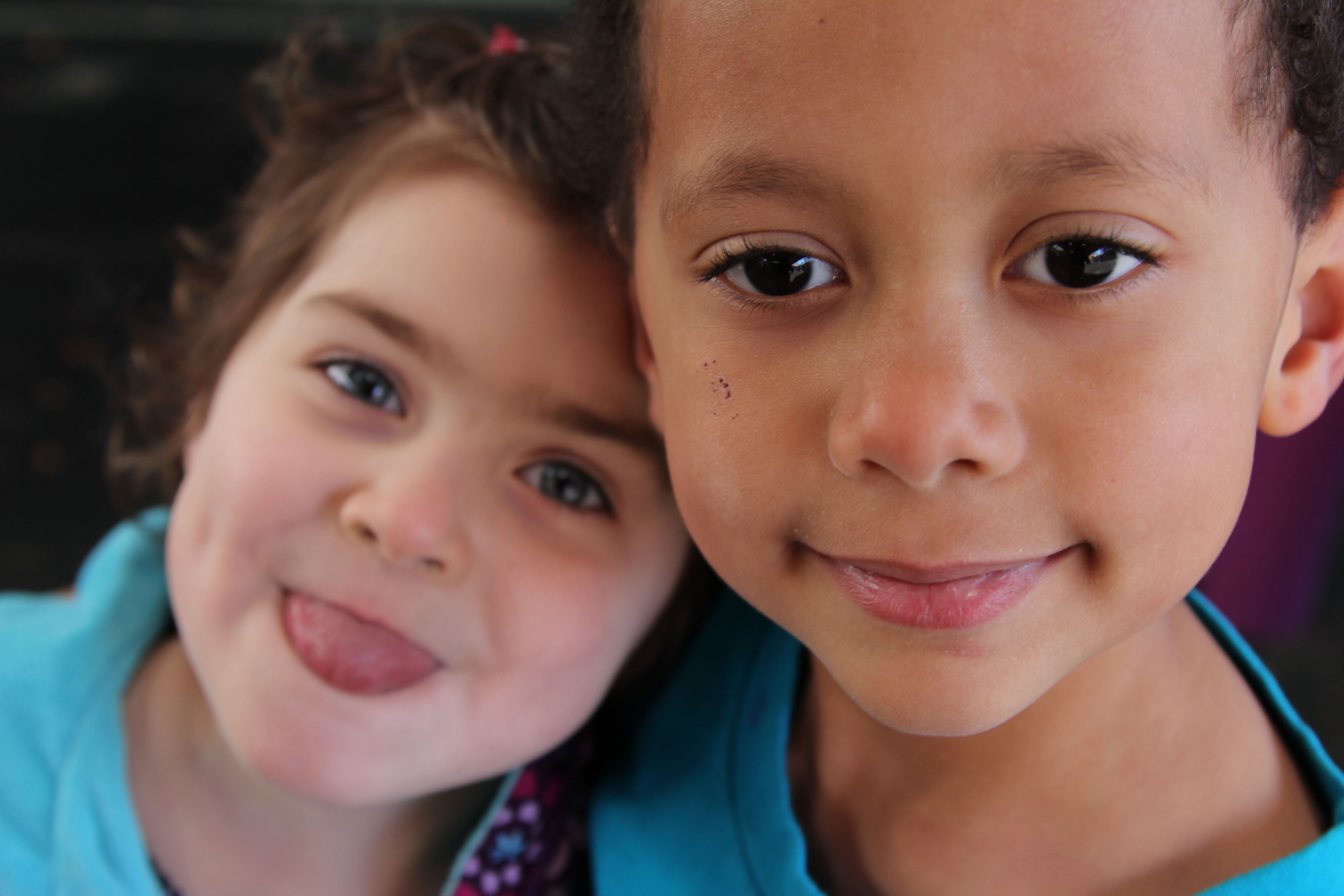 Interests
Experiences
Home Background
Learning Goals
Abilities
LINK TO LEARNING: social interactions
Rosa takes dance classes and is learning to cooperate with friends.
Dao just returned from visiting family in Viet Nam for three weeks.
Sam loves to sing and wears a hearing aid.
What toys/materials can be used to support social interactions? 
Why would you use them?
ARRANGING MATERIALS TO Promote Independence
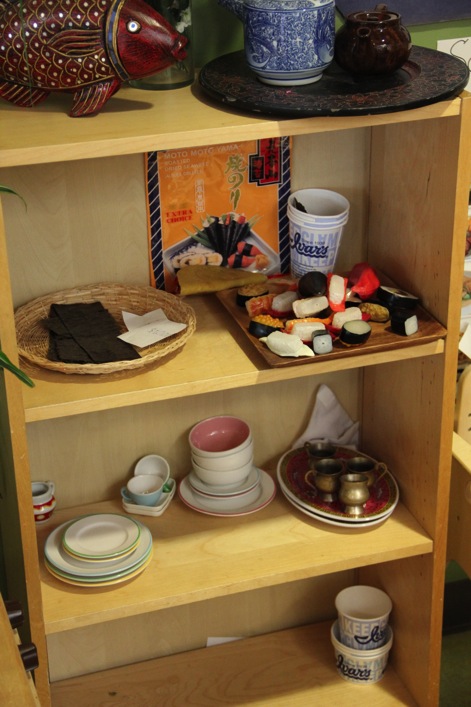 Ordered
Accessible
Rotated
Sufficient
Durable
Link to learning: DISPLAYING MATERIALS
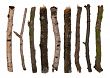 CARDBOARD TUBES
STICKS
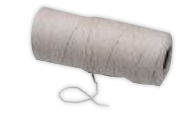 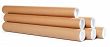 STRING
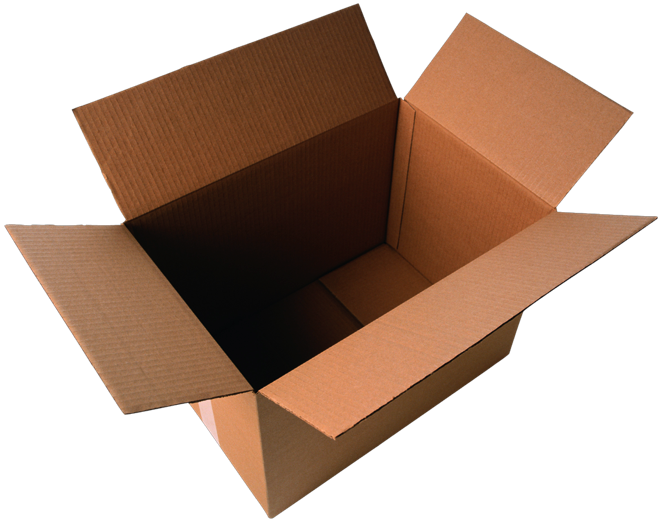 DIRT
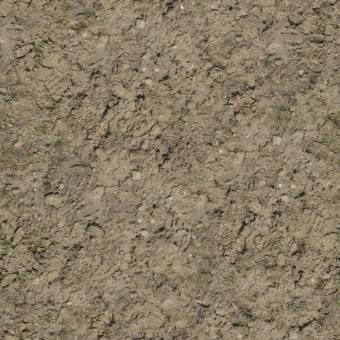 BOXES
Materials support learning
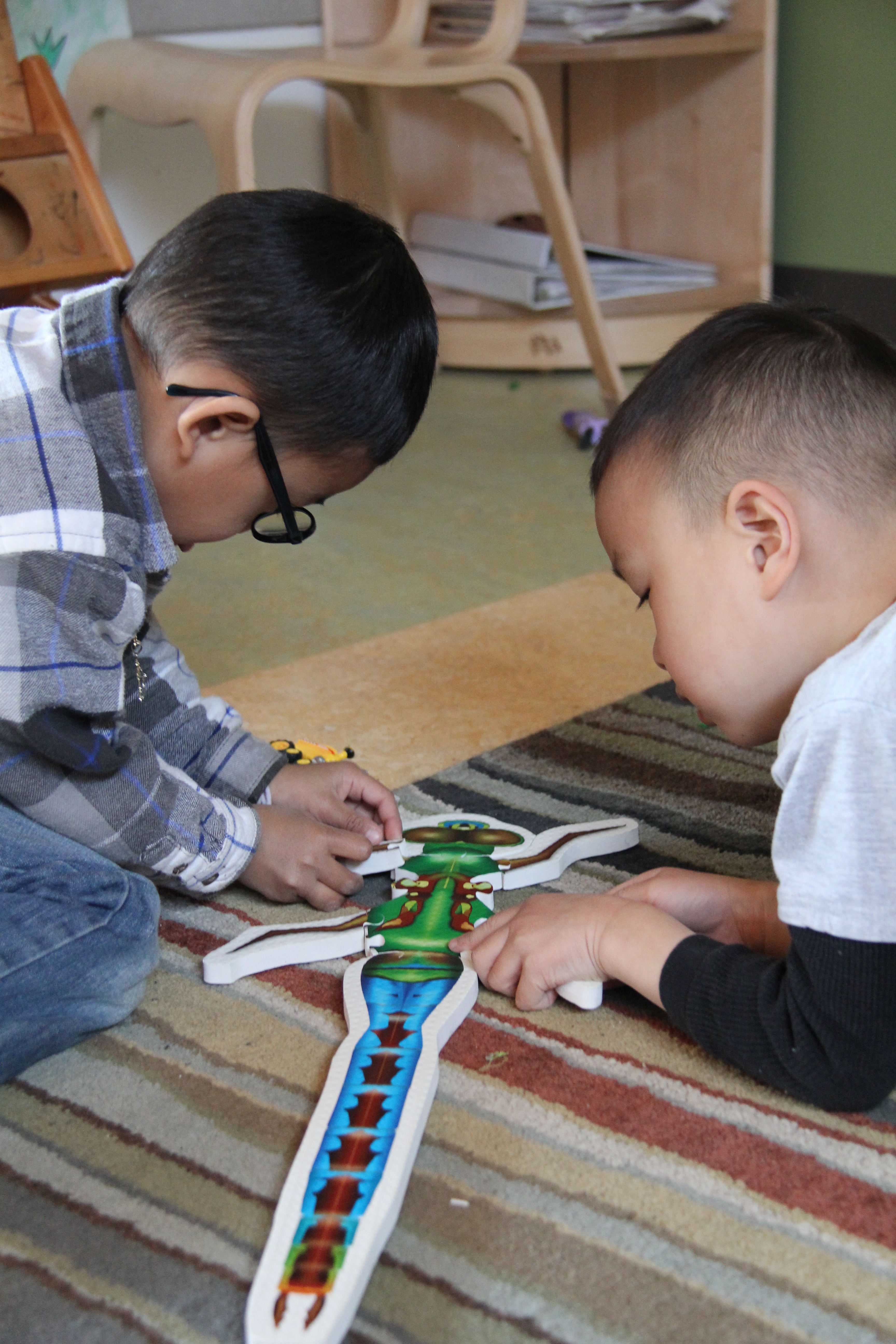 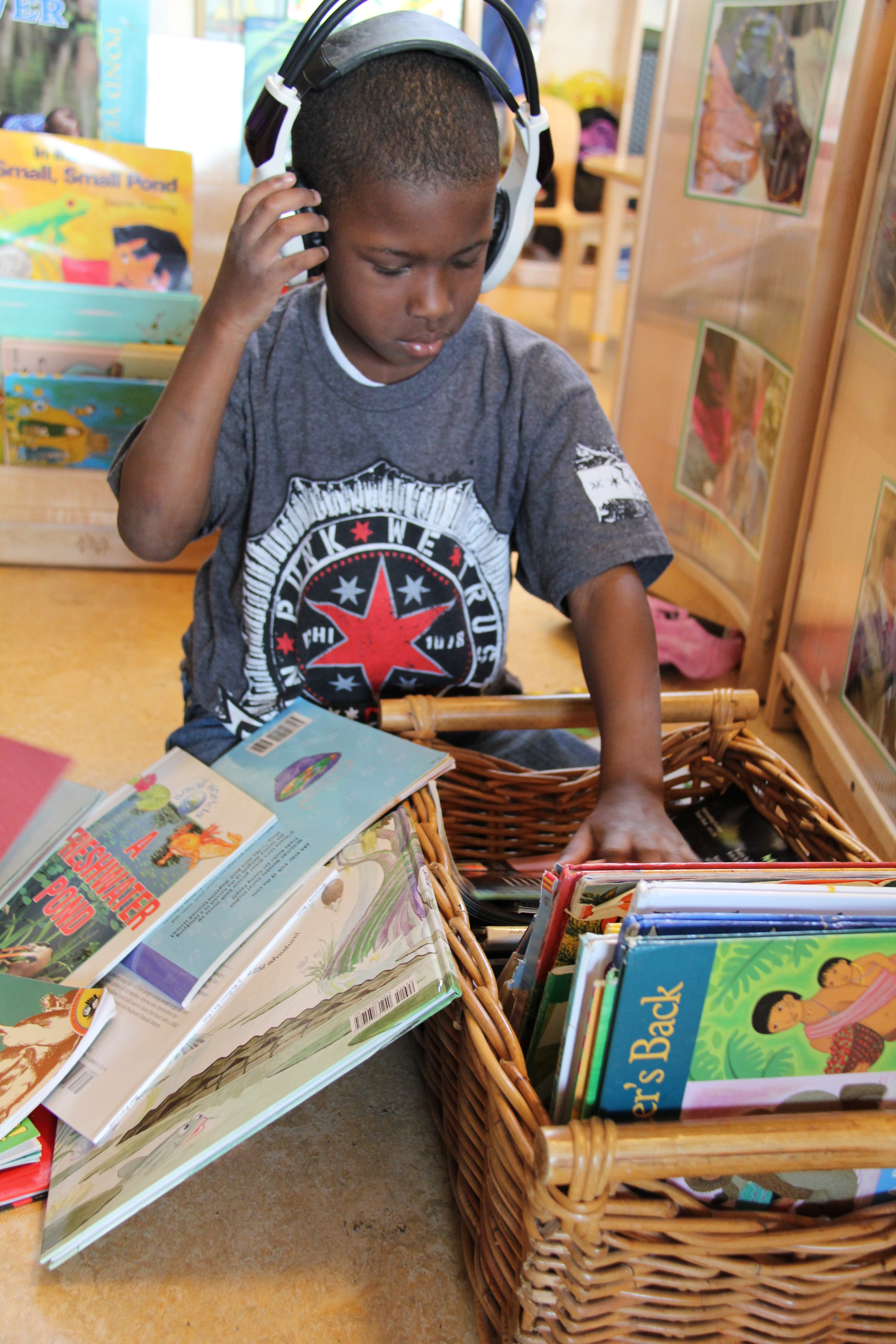 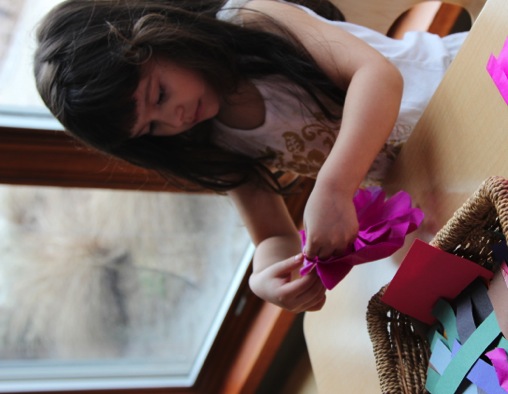 Engage in learning
Support interactions
Promote independence
FALL 2012